Add a space here!
Change the text margins!
Put a space after equations.Otherwise they don’t centre properly.
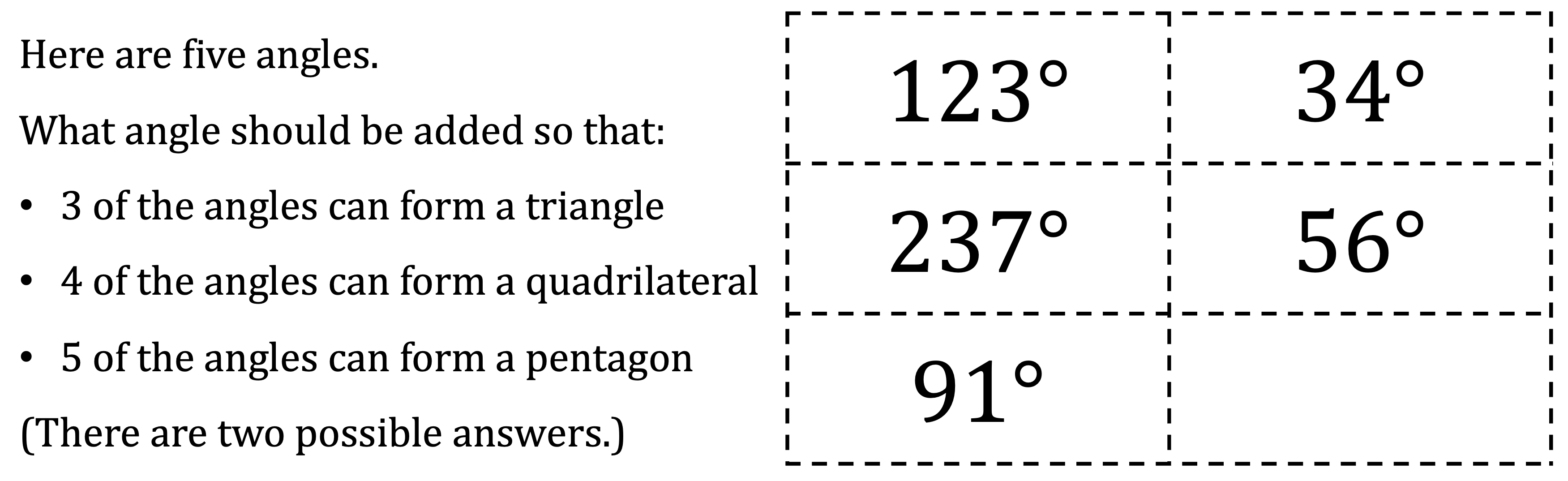 Remove the background from images
Use a table to make a box plot!
Lowest value = 65 cm
Lower quartile = 73 cm
Median = 98 cm
Upper quartile = 114 cm
Greatest value = 136 cm
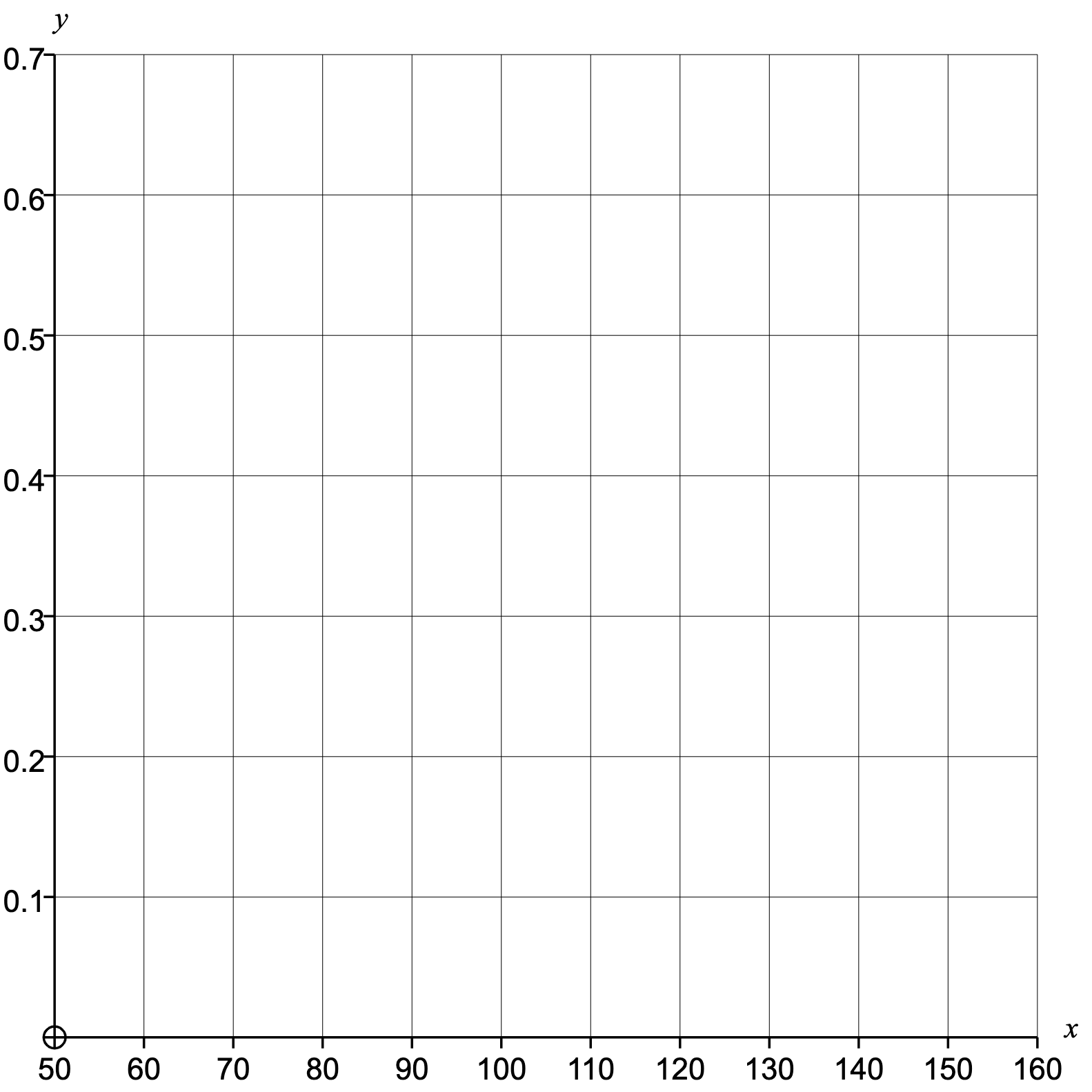 Height (cm)
Use a table to make a probability tree!
Use a table to make and label a trapezium!
Use a table to make a chain!
Use a table to make a histogram!
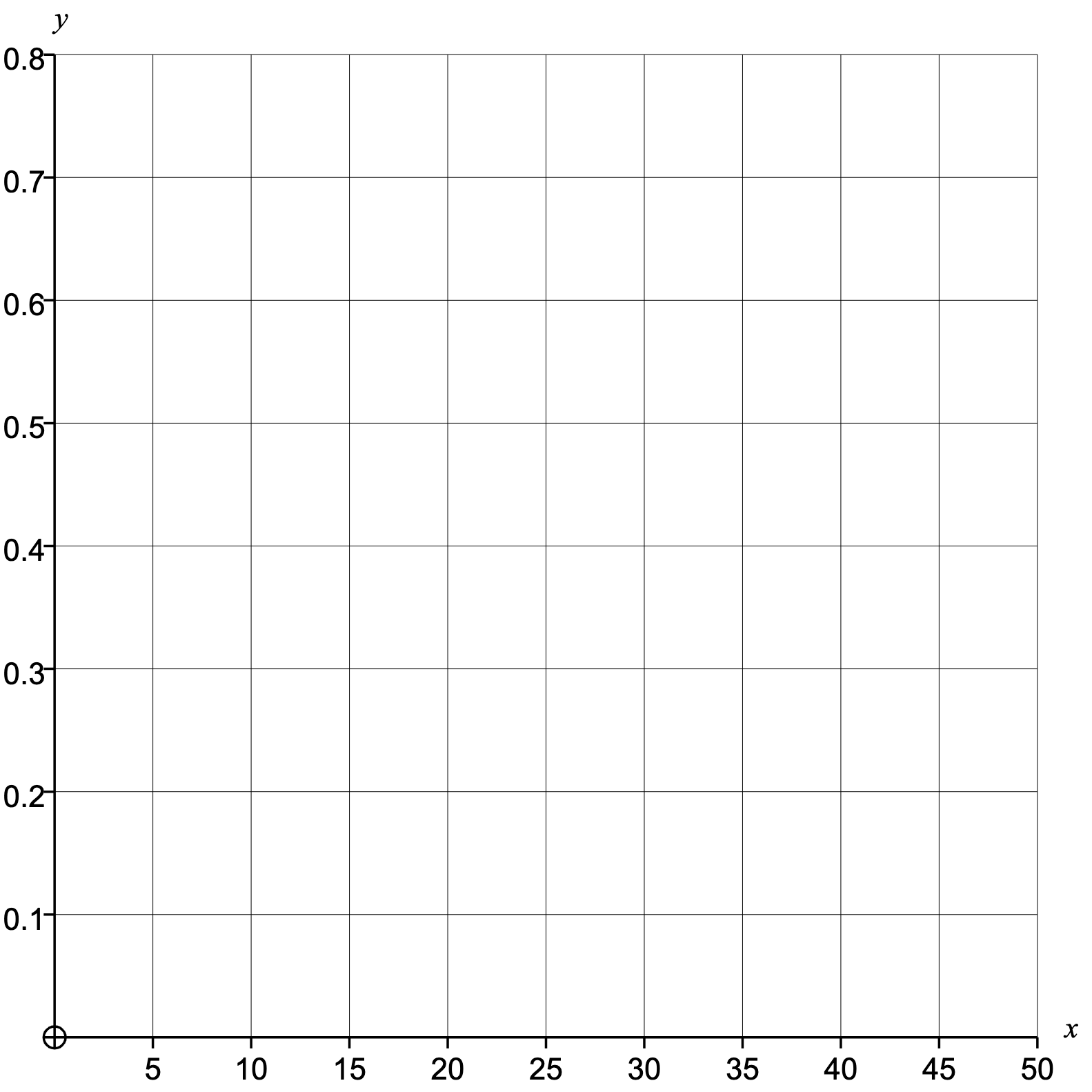 Use a table to make a table!